Healthy People 2020Progress Review
Healthy People 2020 Progress Review: Targeting Social Influences that Shape Health Literacy in Communities
June 16, 2016
Karen B. DeSalvo, MD, MPH, MSc Acting Assistant Secretary for HealthU.S. Department of Health and Human Services
Progress Review Agenda and Presenters
Chair 
Karen B. DeSalvo, MD, MPH, MSc, Acting Assistant Secretary for Health, U.S. Department of Health and Human Services
 
Presentations 
Charles Rothwell, MBA, MS, Director, National Center for Health Statistics, CDC
Leonard Jack, PhD, MSc, Director, Division of Community Health, CDC
RADM Sarah Linde, MD, Chief Public Health Officer, HRSA 
Don Wright, MD, MPH, Deputy Assistant Secretary for Disease Prevention and Health Promotion, HHS 
Katherine Lyon-Daniel, PhD, Associate Director for Communication, CDC

Community Highlight 
Jane Meyer, MA, Health Education Manager, HealthNet Indianapolis, Indiana
4
Healthy People at the Forefront of Public Health
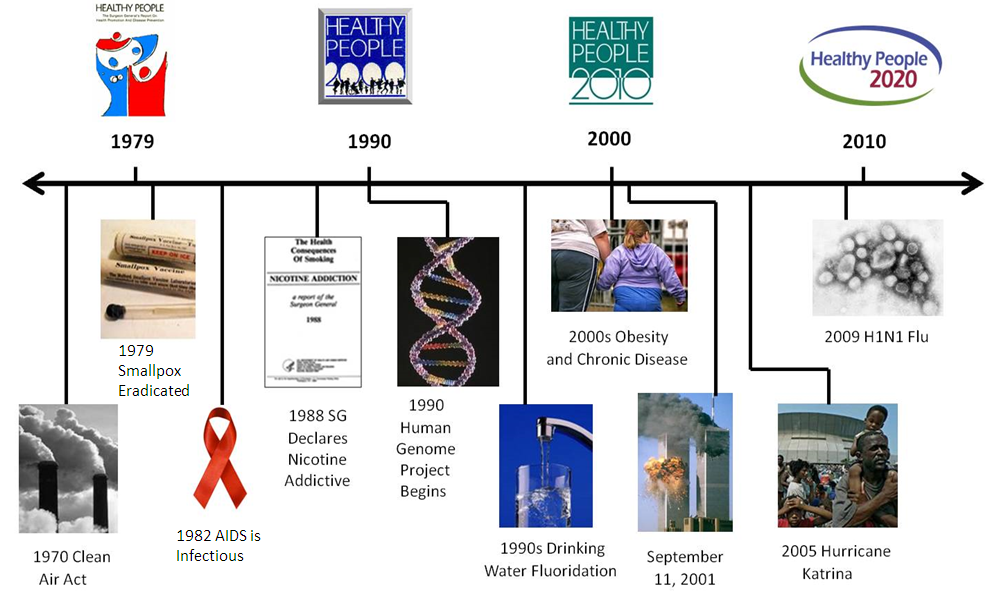 5
Evolution of Healthy People
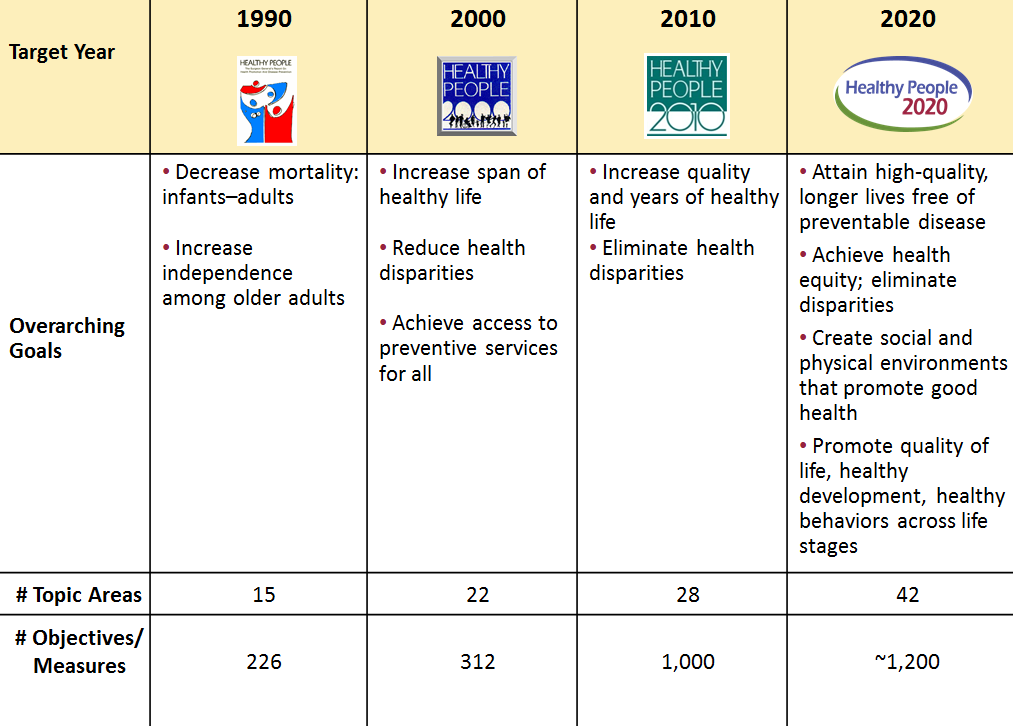 Educational and Community-Based Programs
Play a key role in:
Preventing disease and injury
Improving health
Enhancing quality of life

Health and quality of life rely on many community systems and factors. Making changes within existing systems, can effectively improve the health of many in the community.
7
Importance of Educational and Community-Based Programs
Programs and strategies are designed to reach people outside of traditional health care settings

Schools: Health education curriculum and physical education
Worksites: Health screening and education, fitness programs, and worksite wellness programs
Community: Smoke-free policies to reduce second hand smoke exposure in indoor and outdoor spaces
8
Health Communication and Health Information Technology
Health communication refers to human and digital interactions that occur during the process of improving health and health care. 
Health literacy is the capacity to obtain, communicate, process, and understand basic health information and services to make appropriate health decisions. –Affordable Care Act
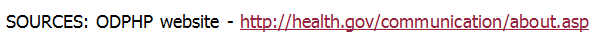 9
Influences on Health Literacy
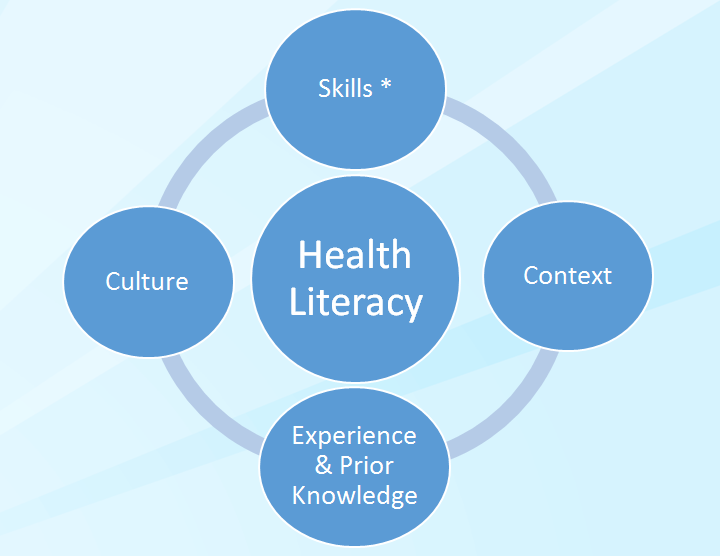 *Health Literacy skills include the following: 
Literacy
Numeracy
Speaking
Listening
Information-seeking
Technology use
10
Health Communication and Health Information Technology continued
Health information technology (Health IT) - the electronic systems health care professionals and patients use to store, share, and analyze health information.  
Electronic health records
Personal health records
Electronic medical records
Electronic prescribing (e-prescribing)
Networks that connect them
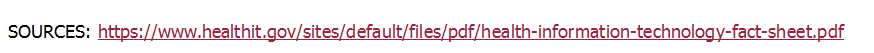 11
Charles Rothwell, MBA, MSDirector, National Center for Health StatisticsCenters for Disease Control and Prevention
Presentation Overview
Tracking the Nation’s Progress 
Educational and Community-Based Programs
Health Communication and Health Information Technology (IT)
13
Tracking the Nation’s Progress
90 HP2020 Measurable Educational and Community-Based Programs Objectives:






25 HP2020 Measurable Health Communication and Health IT Objectives:
NOTES: The Educational and Community-Based Programs Topic Area contains 3 informational objectives and 7 developmental objectives. The Health Communication and Health IT Topic Area contains 3 developmental objectives. Measurable objectives are defined as having at least one data point currently available, or a baseline, and anticipate additional data points throughout the decade to track progress. Informational objectives are also measurable objectives, however, they do not have a target associated with their data.
14
Presentation Outline
Tracking the Nation’s Progress 
Educational and Community-Based Programs
High school completion 
School health education
College students receiving information on health risk behaviors
Medical schools (MD) with clinical prevention and population health content
Health Communication and Health Information Technology
15
High School Completion
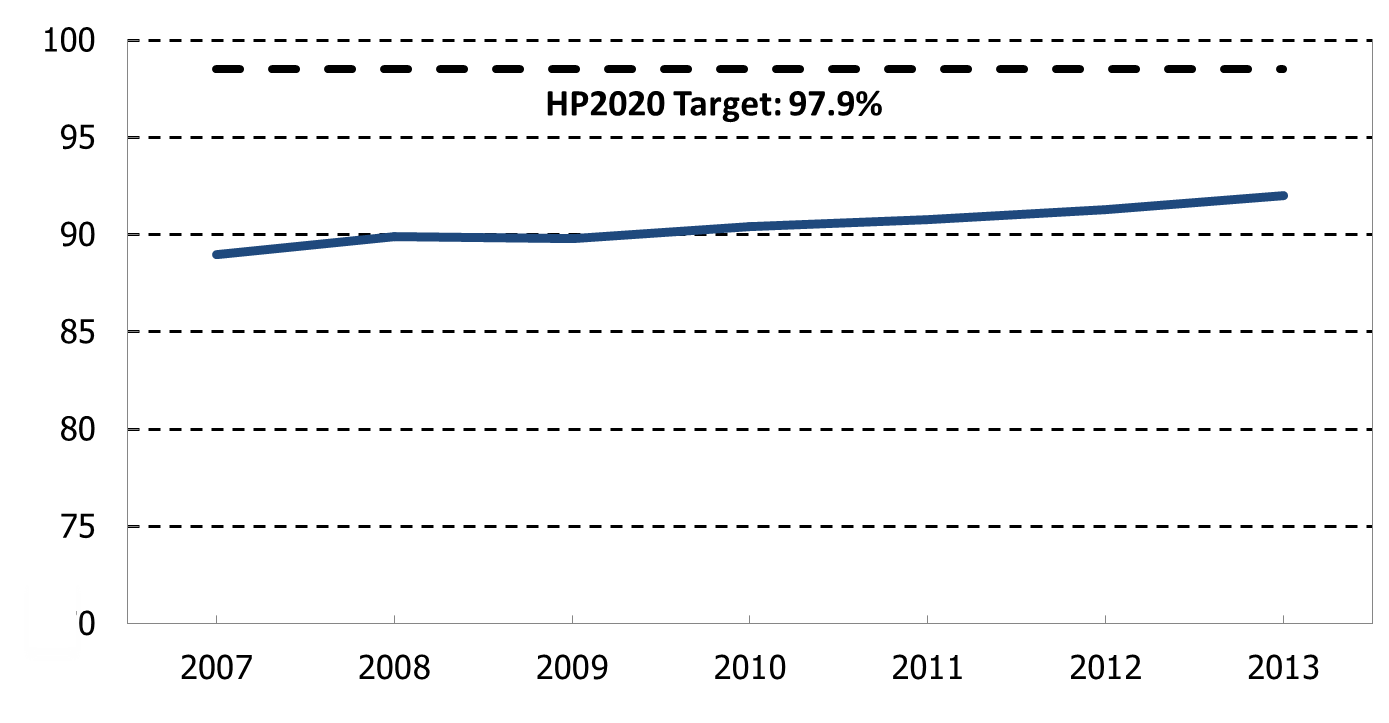 2007
2013
HP2020 Target: 97.9%
Increase desired
y
NOTES: I = 95% confidence interval. Data are for persons 18 to 24 years old not currently enrolled in high school who reported that they have received a high school diploma or its equivalent. The black and white race categories exclude persons of Hispanic origin. The Asian category include Pacific Islanders. Persons of Hispanic origin may be of any race. Respondents could select more than one race.
Obj. ECBP-6
16
SOURCE: Current Population Survey (CPS), Census and DOL/BLS.
Schools that Provide School Health Education
Percent
2006
2014
Target: 
89.9%
Target: 
89.9%
Target: 
89.1%
Unintended Pregnancy, HIV/AIDS, STD
Unintentional
Injury
Suicide
Alcohol/
 Drugs
Tobacco 
Use
Physical Activity
Total
Dietary
 Patterns
Violence
NOTES:  I = 95% confidence interval. Target = HP2020 target for each objective. Data are for elementary, middle, and senior high schools that 
provide health education to prevent health problems. Total includes unintended pregnancy, HIV/AIDS, and STD infection; suicide; alcohol or other 
drug use; tobacco use and addiction; inadequate physical activity; unintentional injury; unhealthy dietary 
patterns; and violence.
SOURCE: School Health Policies and Practices Study (SHPPS), CDC/NCHHSTP.
Objs. ECBP-2.1 through 2.9
17
College and University Students Who ReceiveInformation on All Priority Health Risk Behaviors
Percent
Target 
Met
NOTES: Data are for undergraduate college students in post-secondary institutions who received information on all priority health risk 
behaviors from their institution. All priority areas include unintentional injury; tobacco use and addiction; suicide; violence; unintended 
pregnancy; unhealthy dietary patterns; HIV/AIDS and STD infection; inadequate physical activity; and alcohol or other drug use. 
SOURCE: National College Health Assessment (NCHA), American College Health Association (ACHA).
Obj. ECBP-7.1 
Increase desired
18
College and University Students Who ReceiveInformation on Health Risk Behaviors
Percent
2009
2014
Target: 
72.8%
Target: 
61.6%
Target:
57.8%
Target:
 57.2%
Target: 
43.9%
Target: 
37.7%
Target: 
36.7%
Target:
 32.1%
Target: 
30.0%
Target: 
10.6%
Injury
Suicide
Violence
Physical Activity
All Priority 
Risk Behaviors
Tobacco
 Use
Unintended 
Pregnancy
HIV/AIDS,
STD
Dietary
 Patterns
Alcohol/
Drugs
NOTES:  I = 95% confidence interval. Target = HP2020 target for each objective. Data are for undergraduate college students in post-secondary 
institutions who received information on health risk behaviors from their institution. All priority areas include unintentional injury; tobacco use and 
addiction; suicide; violence; unintended pregnancy; unhealthy dietary patterns; HIV/AIDS and STD 
infection; inadequate physical activity; and alcohol or other drug use.  
SOURCE: National College Health Assessment (NCHA), American College Health Association (ACHA).
Objs. ECBP-7.1 through 7.10
Increase desired
19
Medical Schools (MD) with Core Clinical Prevention and Population Health Content
2008
2013-2014
Percent
HP2020 Target: 
94.3%
HP2020 Target: 
86.5%
Environmental 
Health
Health Promotion/ Disease Prevention
Counseling
Cultural Diversity
Global Health
Evaluation of Health Sciences Literature
Public Health
Systems*
NOTES: Data are for U.S. accredited medical schools that grant the Medical Doctor (MD) degree and include the content (cultural diversity, counseling 
for health promotion and disease prevention, evaluation of health sciences literature, environmental health, public 
health systems, global health) in required courses. *2008 and 2009-10 data are used for public health systems. 
SOURCE: Annual LCME Medical School Questionnaires; Association of American Medical Colleges, Liaison Committee 
on Medical Education (AAMC, LCME).
Objs. ECBP-12.1 through 12.6
20
Presentation Outline
Tracking the Nation’s Progress 
Educational and Community-Based Programs
Health Communication and Health Information Technology (IT)
Internet access and use of health information technology
Patient reports of health information and help offered by health care providers
Patient reports of health care providers’ communication skills
21
Broadband and Mobile Internet Access at Home
Percent
2014
2007
HP2020 Target: 83.2%
HP2020 Target: 7.7%
Broadband Access
Access via Wireless/Mobile Device
NOTES:  I = 95% confidence interval. Data are age adjusted to the 2000 standard population. Data for broadband access are for persons 
aged 18 years and over who reported accessing the Internet at home via cable or satellite modem or DSL modem (broadband access). 
Data for access via wireless/mobile device are for persons aged 18 years and over who reported accessing the internet at home via a 
wireless/mobile device.
Objs. HC/HIT-6.2, 6.3
22
SOURCE: Health Information National Trends Survey (HINTS), NIH/NCI.
Public Use of Health Information Technology
Percent
2011
2015
Looked up health information on the Internet
Used online chat groups to learn about health topics
Filled a prescription
Scheduled appointment with health care provider
Communicated with health care provider by email
NOTES:  I = 95% confidence interval. Data are for adults 18 years and older who used computers to: look up health information on the 
Internet; use online chat groups to learn about health topics; fill a prescription on the Internet; schedule an appointment with a health 
care provider using the Internet; or communicate with a health care provider over e-mail in the past 12 months.
SOURCE: National Health Interview Survey (NHIS), CDC/NCHS.
23
Internet Use for Health Information, 2015
Educational Attainment (Ages 25+)
NOTES:     = 95% confidence interval. Except for education, data are for adults aged 18 and over who looked up health information on the Internet in the past 12 months. Data for the single race categories shown are for persons who reported only one racial group. Persons of Hispanic origin may be of any race. Black and white race categories exclude persons of Hispanic origin. Educational attainment is for adults 25 years and over.
I
24
SOURCE: National Health Interview Survey (NHIS), CDC/NCHS.
.
Physicians’ Use of Health Information Technology
Percent
2014
EHR/EMR and electronic sharing of data
EHR/EMR but no electronic sharing of data
Not using EHR/EMR
NOTES: EHR – Electronic Health Record. EMR – Electronic Medical Record system. Data are for office-based physicians who used an EHR or EMR system and shared any patient health information (e.g., lab results, imaging reports, problem lists, medication lists) electronically with any other providers, including hospitals, ambulatory providers, or laboratories.
25
SOURCE: National Electronic Health Records Survey (NEHRS), CDC/NCHS.
Patient Reports of Health Information and Help Offered by Health Care Providers
Percent
2011
HP2020 Target: 70.5%
HP2020 Target: 26.9%
HP2020 Target: 16.3%
Patients report help filling out forms
Patients report providers asked how they will follow instructions
Patients report easy-to-understand instructions
NOTES:  I = 95% confidence interval. Data are for patients aged 18 years and over who reported they were always offered help in filling out 
a form at the doctor’s or other health care provider’s office; that their health care provider always asked them to describe how instructions 
would be followed, and always gave them easy-to-understand instructions about what to do about a specific illness or health condition in 
the last 12 months. 
SOURCE: Medical Expenditure Panel Survey (MEPS), AHRQ.
Objs. HC/HIT-1.1 through 1.3
26
Patient Reports of Easy-to-Understand Instructions from Health Care Provider, 2013
HP2020 Target: 70.5%
Increase desired
Educational Attainment (Ages 25+)
NOTES:     = 95% confidence interval. Except for education, data are for patients aged 18 years and over who reported that in the last 12 months, doctors or other health providers always gave them easy-to-understand instructions about what to do about a specific illness or health condition. American Indian includes Alaska Native. Respondents were asked to select one or more races. Persons of Hispanic origin may be of any race. Black and White exclude persons of Hispanic origin. Data for the single race categories shown are for persons who reported only one racial group. Educational attainment is for adults 25 years and over.
I
27
SOURCE: Medical Expenditure Panel Survey (MEPS), AHRQ.
Obj. HC/HIT-1.1
Patient Reports of Health Care Providers’ Communication Skills
Percent
2007
2013
HP2020 Target: 68.2%
HP2020 Target: 66.0%
HP2020 Target: 65.0%
HP2020 Target: 54.0%
Always Spent Enough Time
Always Listen
Always Show Respect
Always Explain
NOTES:  I = 95% confidence interval. Data are for patients aged 18 years and over who reported that their doctors always spent enough time 
with them; always listened carefully to them; always showed respect for what they had to say; always explained things to them in a way that 
was easy to understand in the last 12 months. 
SOURCE: Medical Expenditure Panel Survey (MEPS), AHRQ.
Objs. HC/HIT-2.1 through 2.4
28
Patient Reports Health Care Providers Always Explain, 2013
HP2020 Target: 66.0%
Increase desired
Sex
Educational Attainment (Ages 25+)
NOTES:     = 95% confidence interval. Except for education, data are for patients aged 18 years and over who report having their doctor always explain things to them in a way that was easy to understand in the last 12 months. American Indian includes Alaska Native. Respondents were asked to select one or more races. Persons of Hispanic origin may be of any race. Black and White exclude persons of Hispanic origin. Data for the single race categories shown are for persons who reported only one racial group. Educational attainment is for adults 25 years and over.
I
Obj. HC/HIT-2.2
29
SOURCE: Medical Expenditure Panel Survey (MEPS), AHRQ.
Key Takeaways – Educational and Community-Based Programs
So far in the decade, 25 objectives have met the target, while 17 objectives are getting worse, moving away from their targets. 
Students are completing high school at an increasing rate, although disparities still exist by sex and race/ethnicity.
Grade schools teaching students about health education and risk behaviors have decreased over the past decade.
Colleges and universities are increasingly teaching students about health risk behaviors and these objectives have met their targets.
MD granting medical schools are generally increasing public health content in their curricula.
30
Key Takeaways – Health Communication and Health Information Technology
Use of broadband access at home is decreasing but the use of Internet at home via wireless/mobile devices is increasing. 
Use of health information technology by the public and physicians is increasing. 
Disparities persist in use of Internet and health information technology by race/ethnicity, country of birth, and educational attainment.  
According to patient reports, health care providers’ communication skills are improving.  
So far in the decade, 12 out of 25 Healthy People 2020 Health Communication and Health IT objectives have reached their targets or are improving.
31
Targeting Social Influences that Shape Health Literacy in Communities
Dr. Leonard Jack, Jr., PhD, MScDirector, Division of Community HealthCenters for Disease Control and Prevention
June 16, 2016
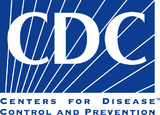 The Centers for Disease Control and Prevention
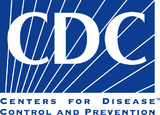 33
CDC Division of Population  Healthy Schools Program
Shared priorities between health and education:
Increase quantity and quality of physical education, health education and physical activity
Improve the nutritional quality of foods provided on school grounds
Improve the capacity of schools to manage chronic conditions
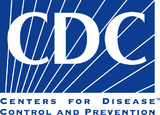 34
CDC Division of Population Healthy Schools Program
CDC’s Role: 
Quality of health education in schools
Evidence-based guidelines and recommendations for school programs and policy
Tools and resources for educators and administrators
Training and professional development
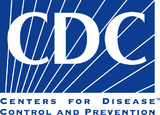 35
CDC Division of Population Health Healthy Schools Program
Whole School Whole Community Whole Child (WSCC)
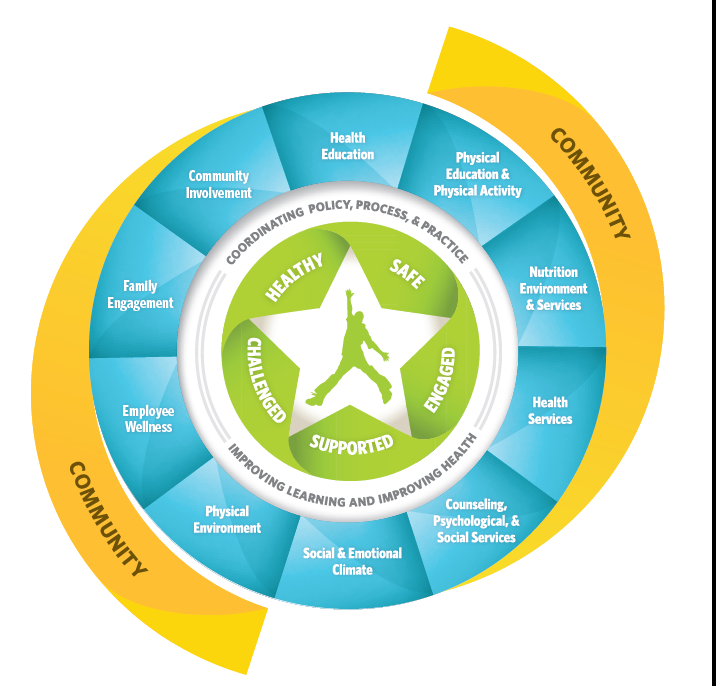 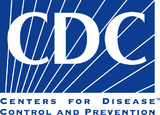 36
Twin Approach to Health Equity
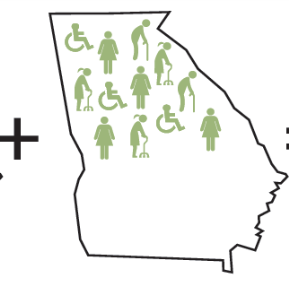 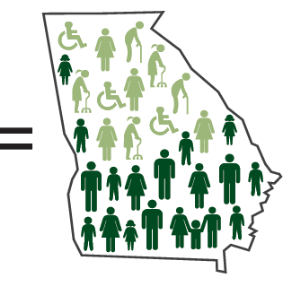 Targeted culturally tailored interventions 
to address the 
greatest chronic disease burden
Twin Approach
Population-wide interventions with health equity in mind
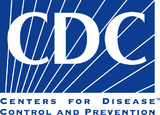 37
CDC Division of Community Health Programs Funded in Fiscal Year 2014
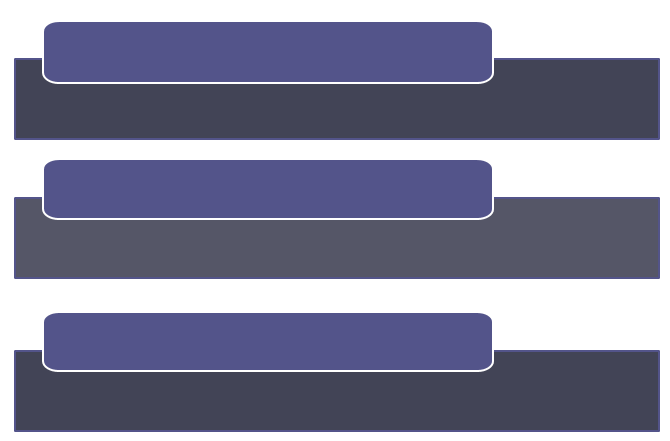 PICH
Partnerships to Improve Community Health (PICH)
    National Organizations
National Implementation and Dissemination for Chronic Disease Prevention (National Orgs)
    REACH
Racial and Ethnic Approaches to Community Health (REACH 2014)
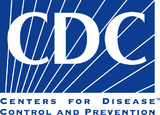 38
Partnerships to Improve Community Health (PICH)
Evidence-based strategies to improve the health of communities and reduce the prevalence of chronic disease
Multi-sectoral coalitions in:
Large cities and urban counties (≥ 500,000)
Small cities and counties (50,000- 499,999)
American Indian tribes and tribal organizations
39 awardees across the U.S.
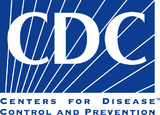 39
Partnerships to Improve Community Health (PICH)
Lima Family YMCA and Activate Allen County target 15 census tracts to improve health for persons at disproportionate risk for chronic disease.
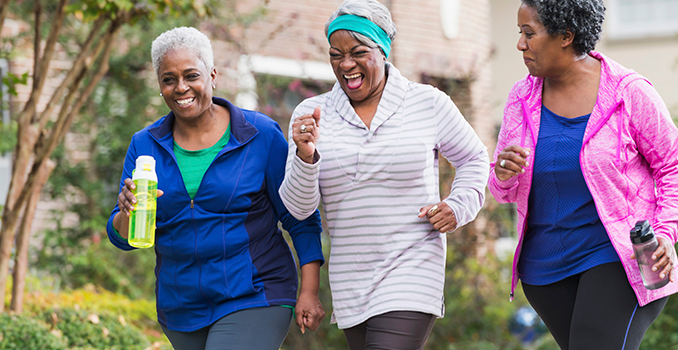 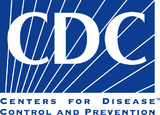 40
National Implementation and Dissemination for Chronic Disease Prevention
Helps national organizations and local networks promote healthy communities, prevent chronic diseases, and reduce health disparities.
5 awardees
Capacity Building and Implementation
Dissemination and Training
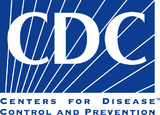 41
National Implementation and Dissemination for Chronic Disease Prevention
The National WIC Association supports local WIC agencies to implement strategies to increase access to chronic disease prevention, risk education, and poor nutrition services.
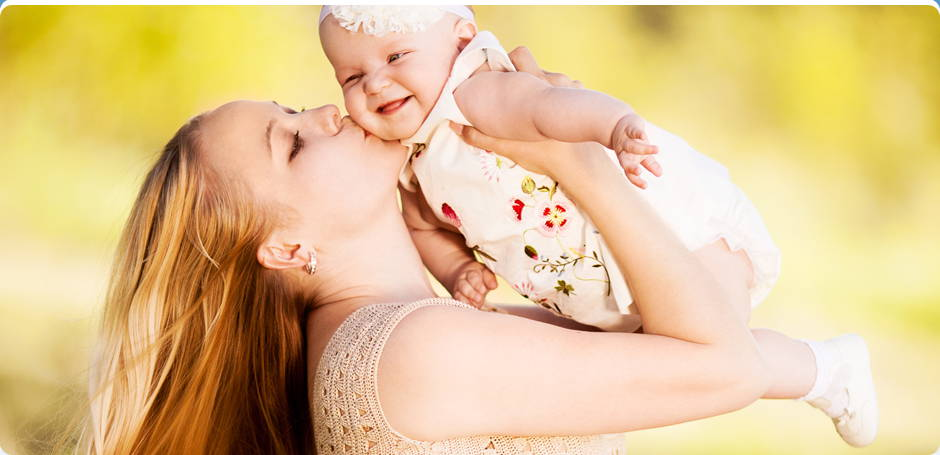 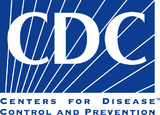 Racial and Ethnic Approaches to Community Health (REACH)
Implements locally tailored evidence- and practice-based population-wide improvements in priority populations

Categories
Basic Implementation
Comprehensive Implementation
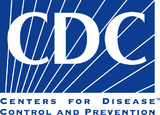 43
Racial and Ethnic Approaches to Community Health (REACH)
Greenwood Leflore Hospital collaborates with community organizations to improve community-clinical linkages in Mississippi.
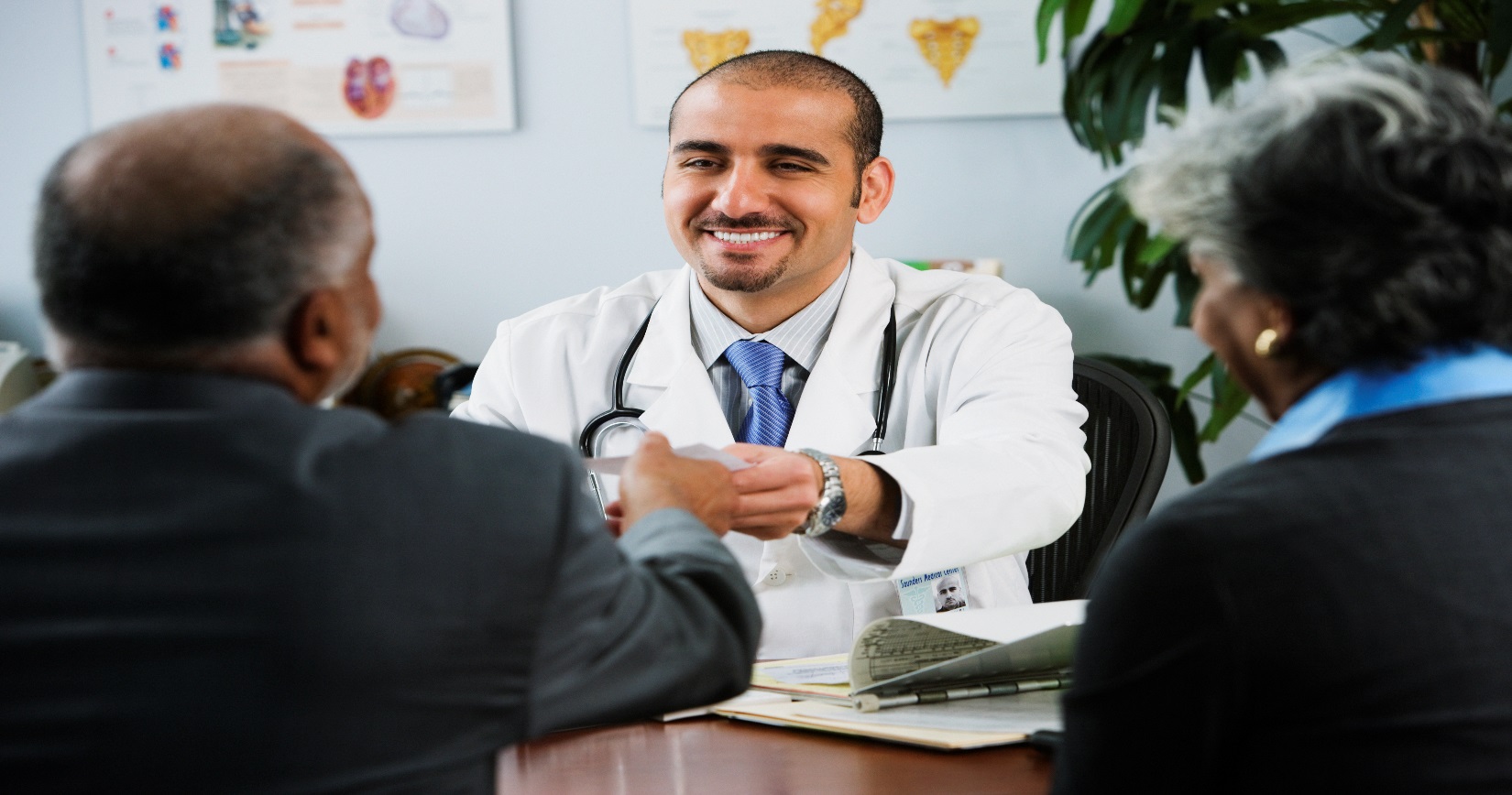 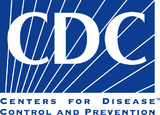 44
Early Program Achievements
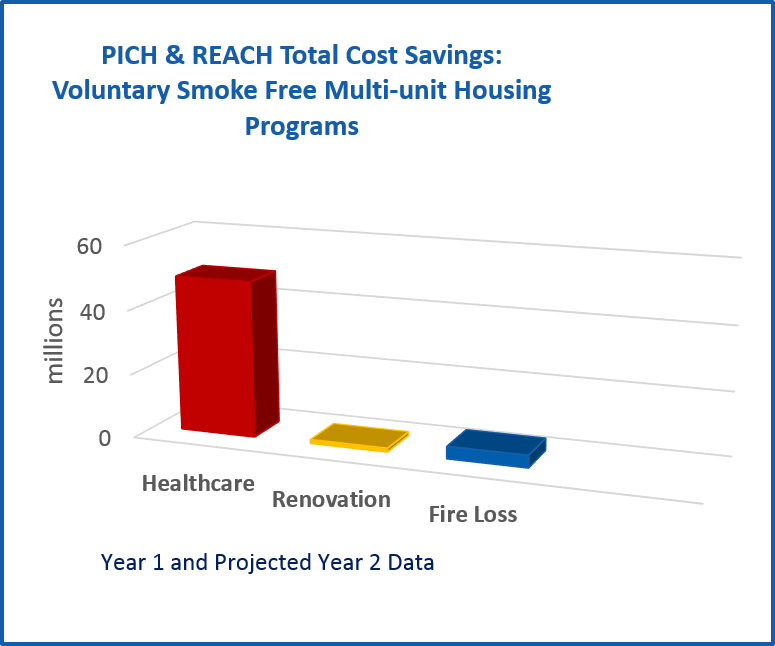 Smoke Free Multi-unit Housing
Year 1 Actual & Year 2 Projected Reach = 470,286
182,000 children, 180,000 minority & 88,000 low income residents
Short-term Public Health Impacts
> 9,800 residents will quit smoking* 
>167 hospitalizations prevented**
$53.6 Million Annual Cost Savings**
$48.7 M healthcare savings
$1.14 M renovation
$3.79 fire loss
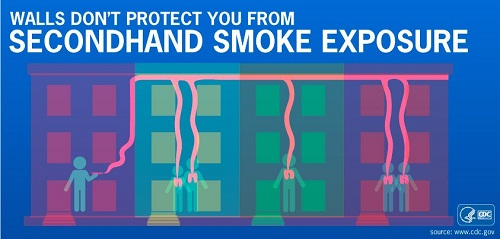 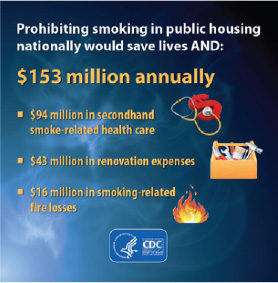 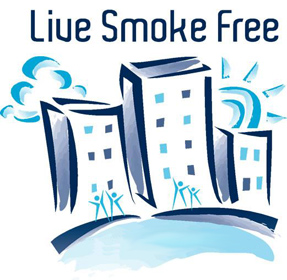 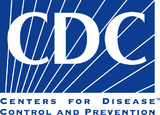 *Community Guide 2012    **King et al. 2013
Early Program Achievements (cont.)
18 PICH and REACH Awardees 
> 1.5 million students 
60 minutes physical activity/day
Health Benefits (Short Term)*
Achieve & maintain healthy weight
Strong bone & muscle development 
Increased academic achievement 
Cost Benefits (Long Term)**
Each $1 generates $33.54 savings
Health care costs
Increased future earnings
Reduced crime & justice system costs
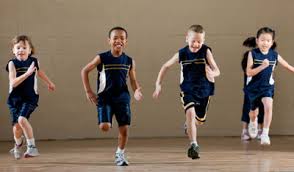 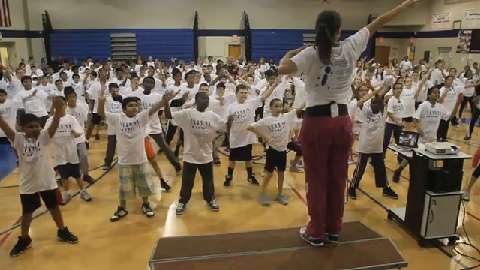 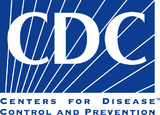 *Community Guide 2013, Cochrane Dobbins, 2013Cochrane Waters 2011   **WA SIPP 2015
46
Long-Term Outcomes
DCH programs reinforce activities towards three  goals.
Reduce rates of death and disability due to tobacco use by 5%
Reduce prevalence of obesity by 3%3%
Reduce rates of death and disability due to diabetes, heart disease, and stroke by 3%3%
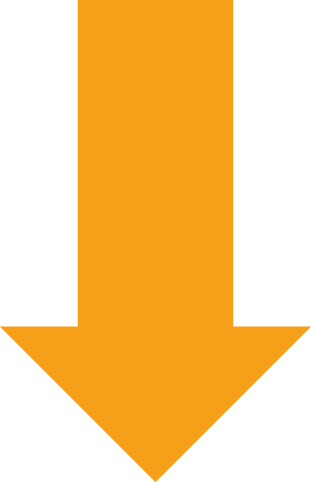 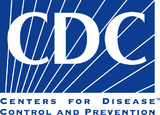 47
Future Focus of DCH
Continue to promote sustainable programs
Build the evidence base of best practiceswith maximum impact
Communicate the success of community based health approaches
Share the evidence and best practices with non-funded communities
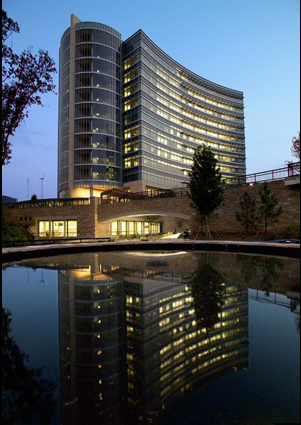 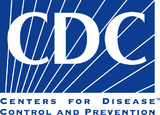 48
Thank you!
For more information, please contact the Centers for Disease Control and Prevention
1600 Clifton Road NE, Atlanta,  GA  30333

Telephone: 1-800-CDC-INFO (232-4636)/TTY: 1-888-232-6348

Visit: www.cdc.gov | Contact CDC at: 1-800-CDC-INFO or www.cdc.gov/info

The findings and conclusions in this report are those of the author and do not necessarily represent the official position of the CDC.
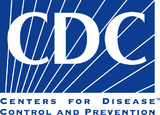 49
CDC Resources
Division of Population Health/Healthy Schools
http://www.cdc.gov/healthyschools 
Division of Community Health
http://www.cdc.gov/nccdphp/dch/index.htm
Practitioner’s Guide to Advancing Health Equity
http://www.cdc.gov/nccdphp/dch/health-equity-guide/index.htm
Community Health Online Resource Center (CHORC)
http://www.cdc.gov/nccdphp/dch/online-resource/index.htm
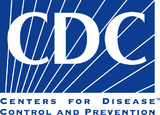 50
Healthy People (HP) 2020 Progress Review Webinar
Targeting Social Influences that Shape Health Literacy in Communities:
The HRSA Perspective

Sarah R. Linde, M.D.Rear Admiral, U.S. Public Health ServiceChief Public Health OfficerHealth Resources and Services Administration (HRSA)June 16, 2016
HRSA Mission
To improve health and 
achieve health equity through 
access to quality services, 
a skilled health workforce and 
innovative programs
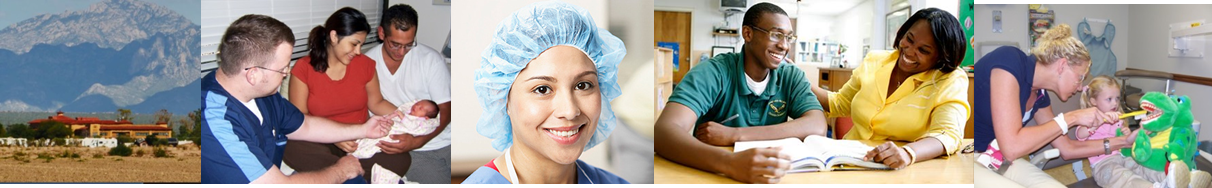 52
HRSA Webpage
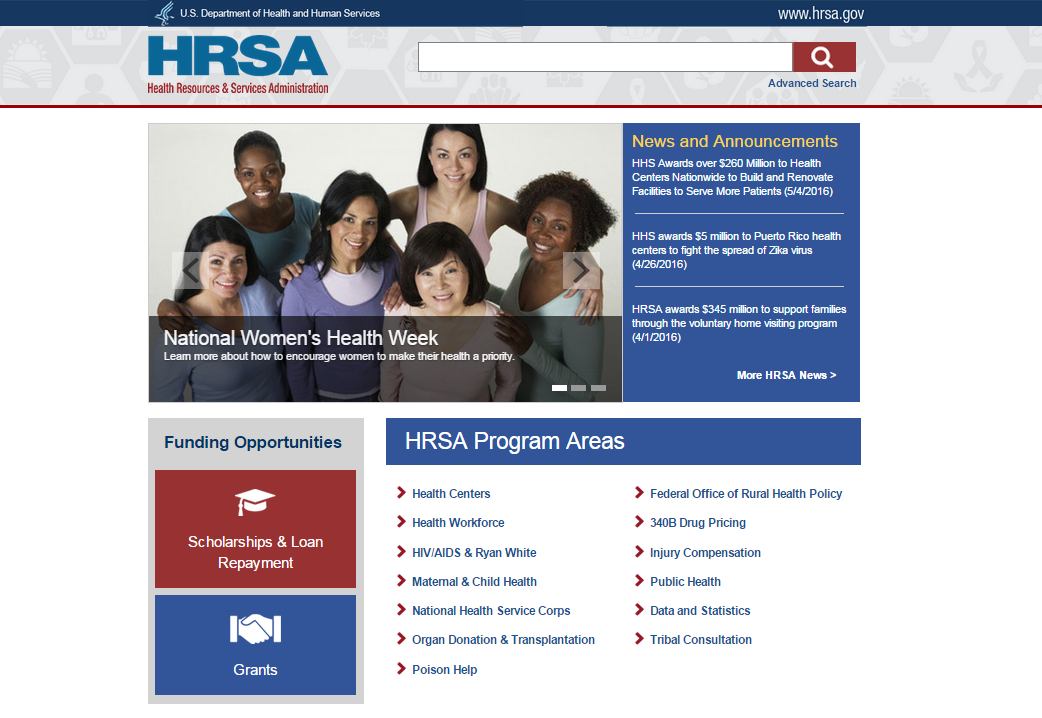 53
HRSA Strategic Plan
Improve Access to Quality Care and Services
Strengthen the Health Workforce
Build Healthy Communities
Improve Health Equity
Strengthen Program Management and Operations
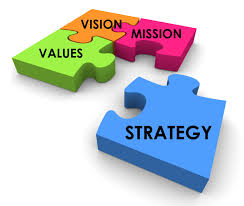 54
HRSA Goal 2: Strengthen the Health Workforce
Objective 2.1:

Advance the competencies of the healthcare and public health workforce


Objective 2.2: 

Increase the diversity and distribution of the health workforce and  the ability of providers to serve underserved populations  and areas
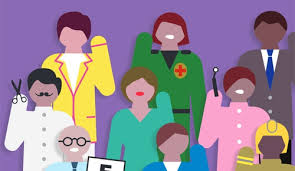 55
HRSA Goal 3: Build Healthy Communities
Objective 3.2: 

Strengthen the focus on health promotion and disease prevention across populations, providers, and communities
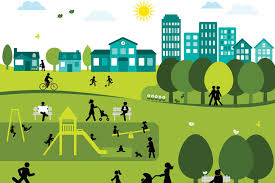 HRSA Goal 4: Improve Health Equity
Objective 4.1: 

Reduce disparities in access and quality of care, and improve health outcomes across populations and communities
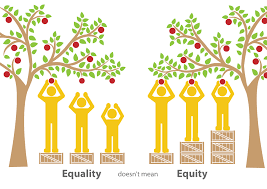 57
Why Literacy about Health Literacy Matters
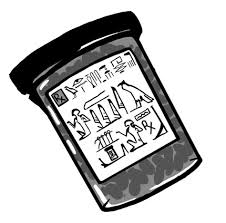 Limited health literacy affects most adults at some point
Populations most likely to experience limited health literacy:
Adults over the age of 65 years
Racial and ethnic groups other than White
Recent refugees and immigrants
People with less than a high school degree or GED
People with incomes at or below the poverty level
Non-native speakers of English
Source: 2010 National Action Plan to Improve Health Literacy
558
Innovative Approaches To Improve Health Literacy
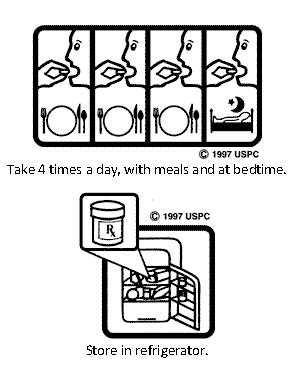 Adopting User-Centered Design
Universal Precautions Approach
Targeting and Tailoring Communication
Making Organizational ChangesSource: 2010 National Action Plan for Health Literacy
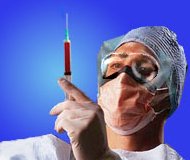 HRSA Women’s HealthCare Counts Challenge
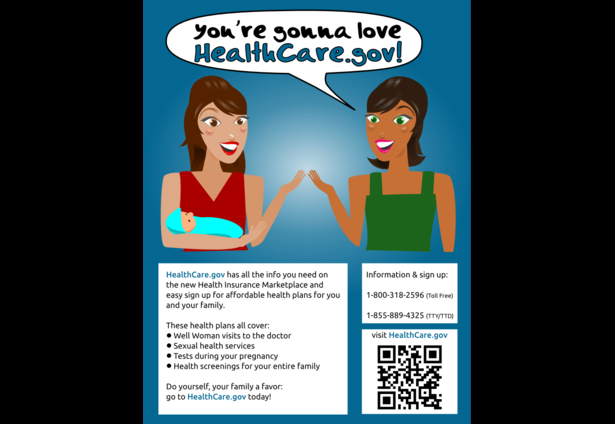 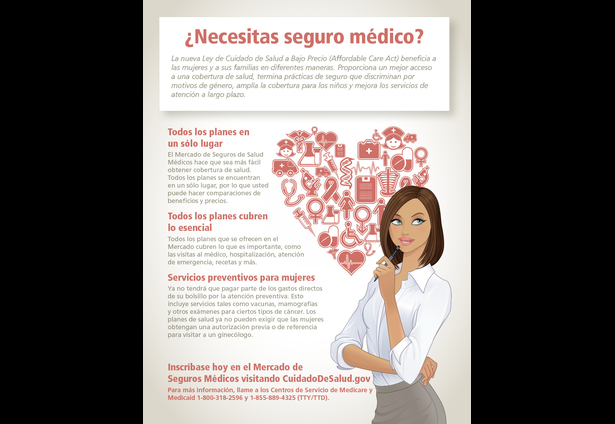 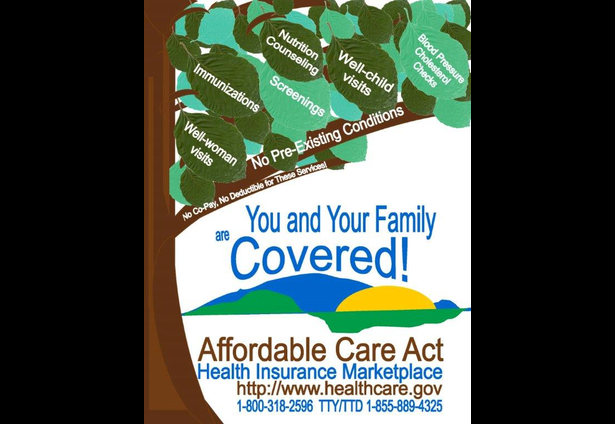 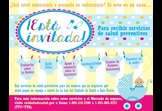 HRSA Regional Public Health Training Centers
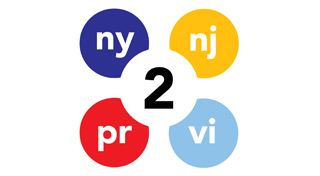 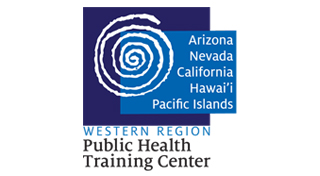 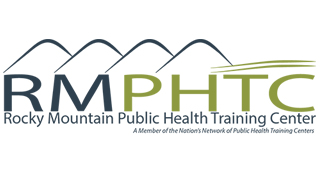 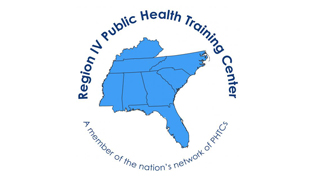 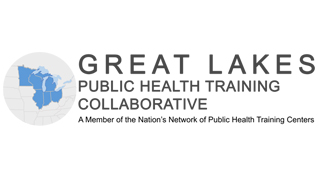 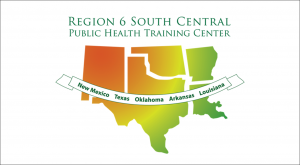 61
HRSA HIV/AIDS Bureau
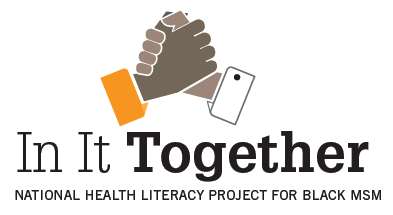 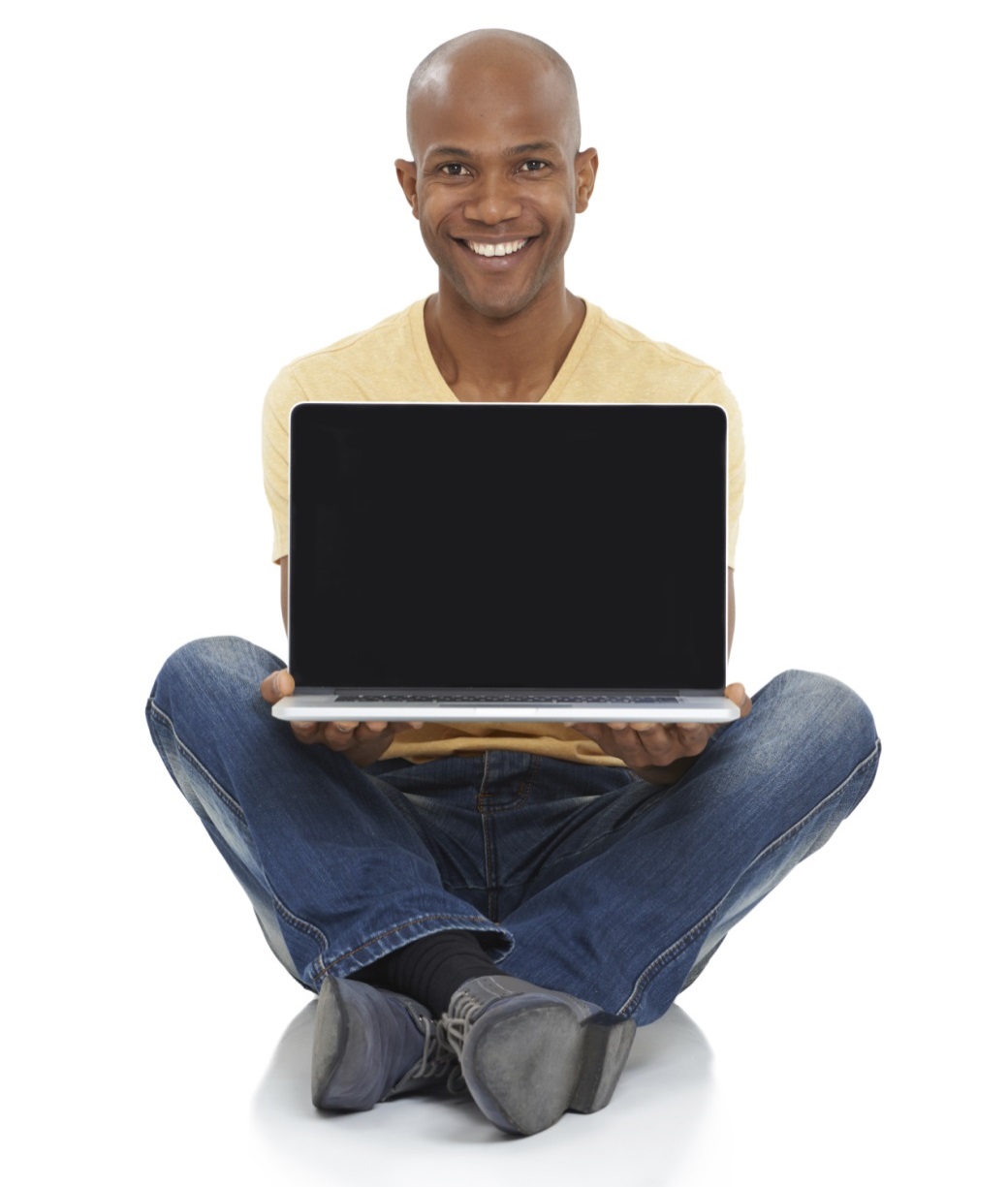 The In It Together project includes highly interactive online trainings
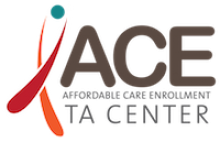 62
HRSA Support of HHS Biennial Health Literacy Action Plan
Seeking public input on information products
Using health literacy or plain language tools in creating or revising information products
Training Staff on Plain Language
Funding programs that empower people to be involved and active in their health
Performing research, implementation, and evaluation activities to improve health literacy
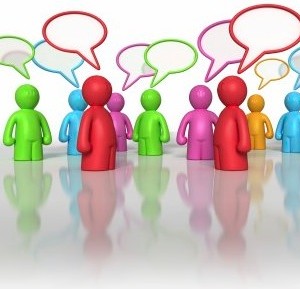 63
HRSA Office of Health Equity
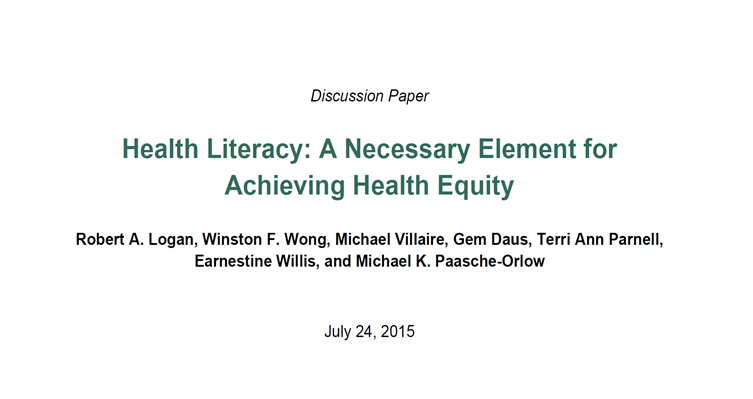 http://www.nam.edu/perspectives/2015/Health-literacy-anecessary-element-for-achieving-health-equity
Summary
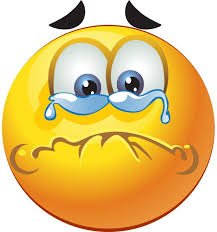 Health communication
Health information technology


Educational programs
Community-Based programs
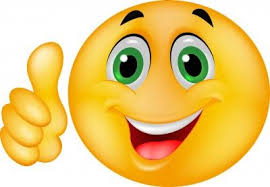 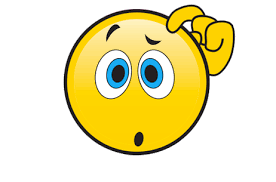 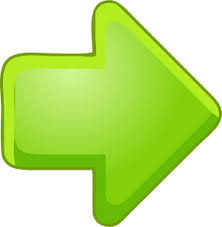 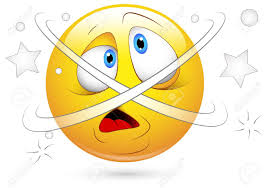 65
Resources
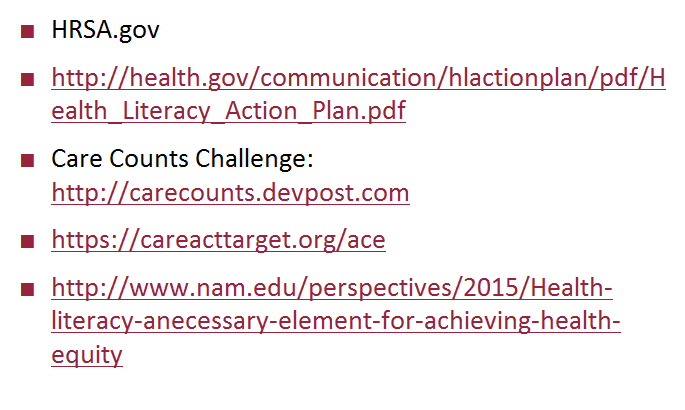 66
Thank You!
Sarah R. Linde, M.D. 
RADM U.S. Public Health Service
Chief Public Health Officer 
Health Resources and Services Administration
slinde@hrsa.gov 
301-443-2216
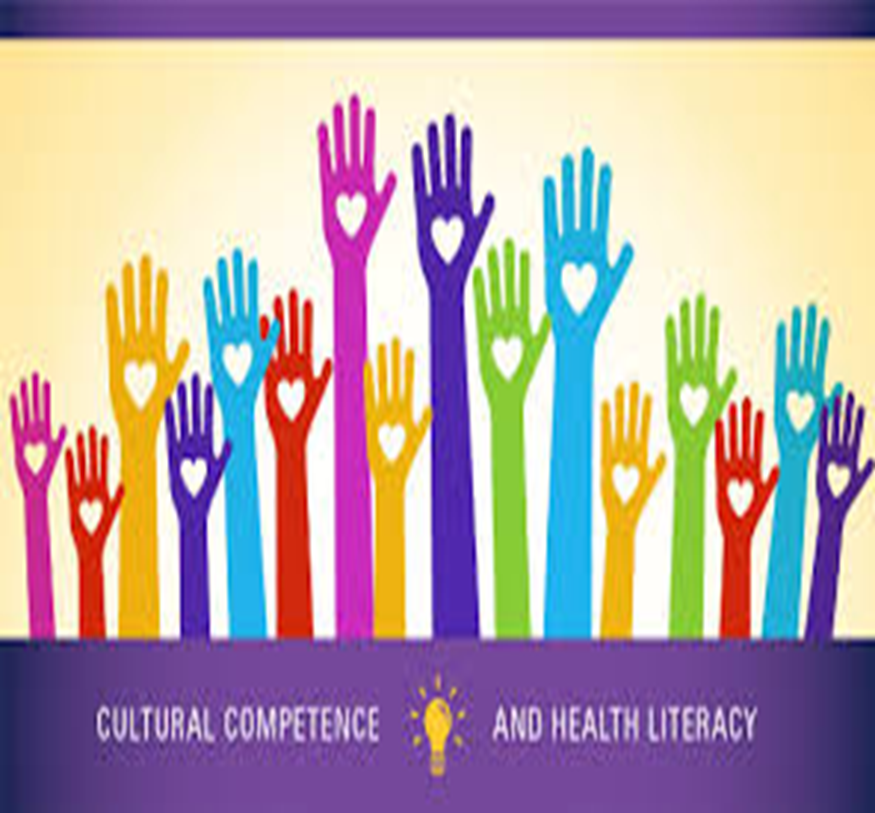 67
Don Wright, MD, MPH Deputy Assistant Secretary for HealthDirector, Office of Disease Prevention and Health PromotionU.S. Department of Health and Human Services
The Office of Disease Prevention and Health Promotion
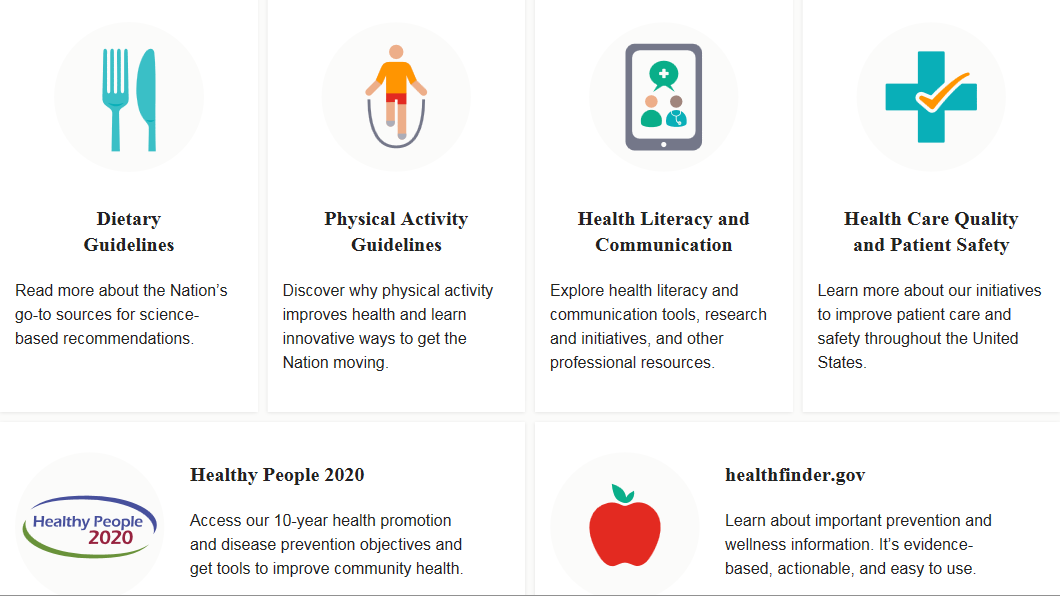 Health Communication and Health Information Technology
Goal: Use health communication strategies and health information technology (IT) to improve population health outcomes and health care quality, and to achieve health equity
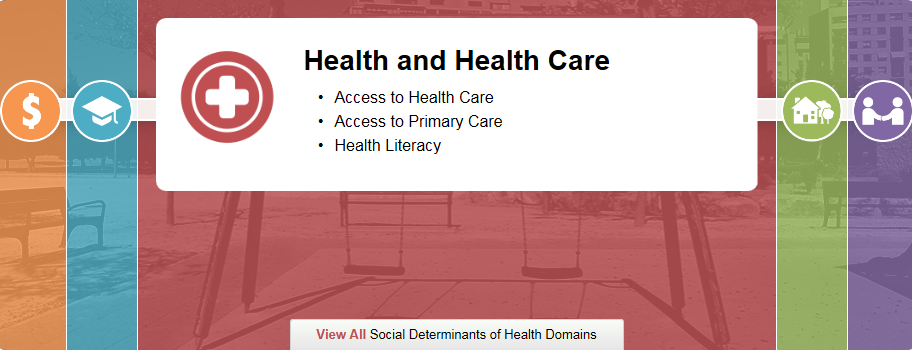 Health Communication and Health Information Technology, Cont’d
Health Literacy Workgroup
National Action Plan to Improve Health Literacy
HHS Biennial Health Literacy Action Plan
Health Literate Care Model
National Quality Health Website Survey
Health Literacy Online
71
Health Literacy Workgroup
The workgroup collaborates to ensure that improving health literacy remains a priority for HHS. 
The workgroup strives to:
Create understandable and actionable health information
Support and facilitate engaged and activated health consumers
Refresh the health literacy science base on a regular basis
72
Health Literacy Workgroup, Cont’d
Federal Collaboration
Administration for Children and Families (ACF)
Administration for Community Living (ACL)
Agency for Healthcare Research & Quality (AHRQ)
Assistant Secretary for Planning and Evaluation (ASPE)
Centers for Disease Control and Prevention (CDC)
Centers for Medicare & Medicaid Services (CMS)
Food and Drug Administration (FDA)



Health Resources and Services Administration (HRSA)
Indian Health Service (IHS)
Immediate Office of the Secretary (IOS)
National Institutes of Health (NIH)
Office of the Assistant Secretary for Health (OASH)
Office of the National Coordinator for Health Information Technology (ONC)
Substance Abuse and Mental Health Services Administration (SAMHSA)
National Action Plan to Improve Health Literacy
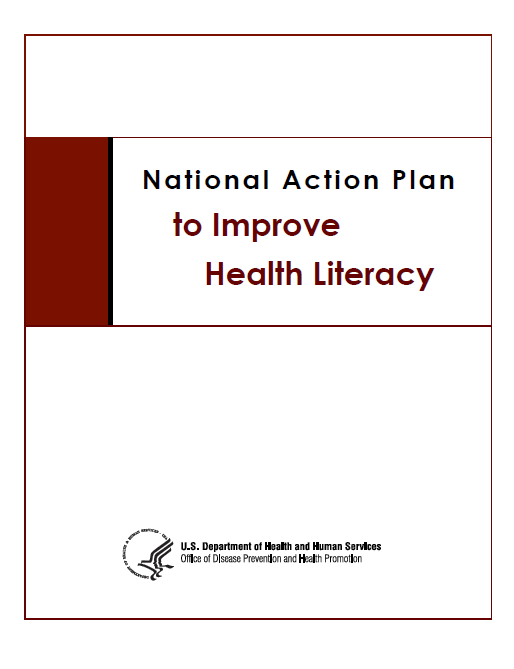 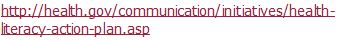 74
HHS Biennial Health Literacy Action Plan 2015-2017
The action plan was informed by:
HHS 2010 National Action Plan to Improve Health Literacy
Healthy People 2020 HC/HIT objectives
Results from health literacy research and evaluations funded by HHS
Input from agency leadership and staff
75
Health Literate Care Model
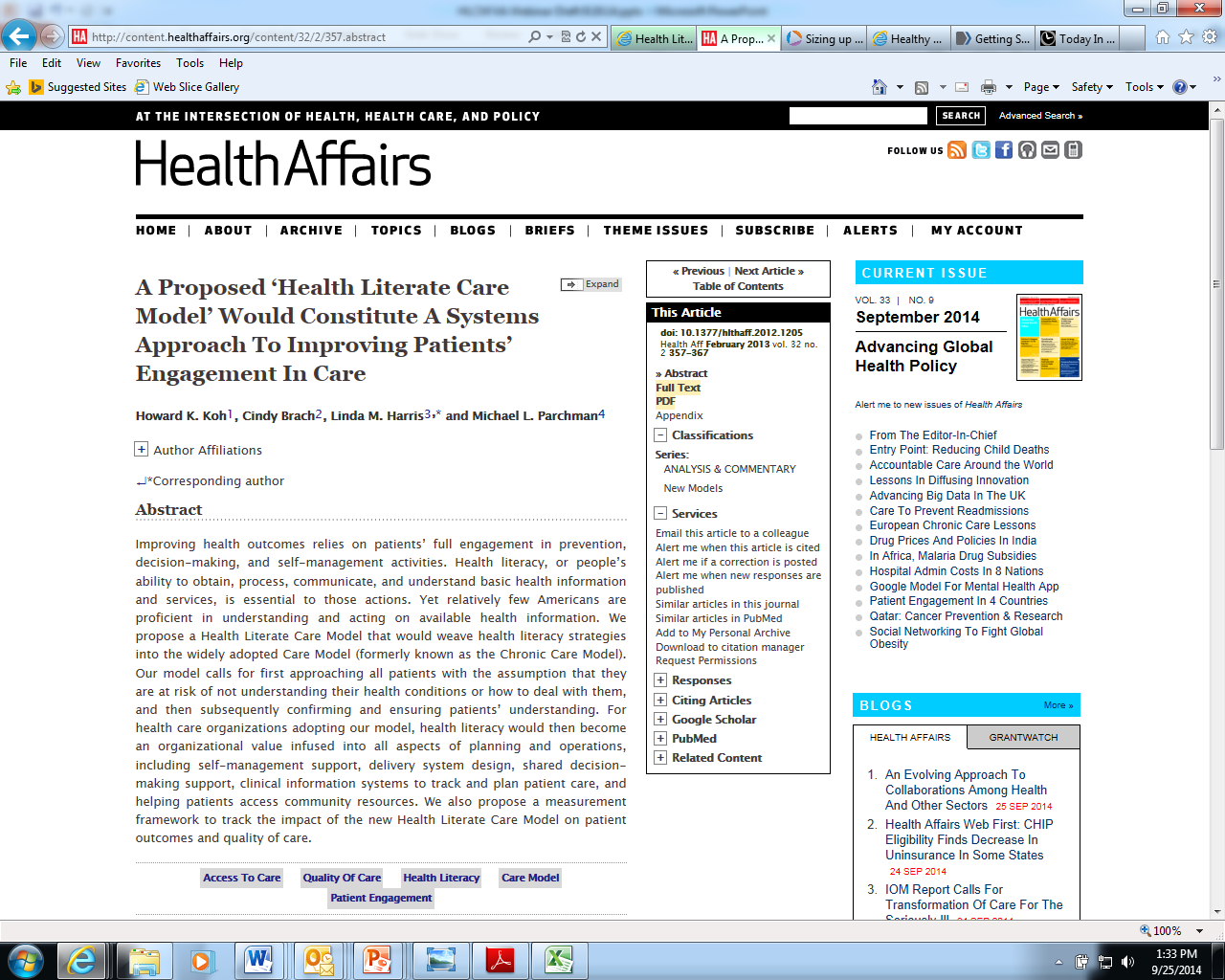 Koh, H.; Brach, C.; Harris, L.M.; and Parchman, M.L. (2013) “A Proposed ‘Health Literate Care Model Would Constitute A Systems Approach to Improving Patients’ Engagement in Care.” Health Affairs. No. 2 (357-367).
National Quality Health Website Survey
ODPHP led the development of objectives and targets specific to health-related websites, and their ability to:
Meet key reliability criteria (HC/HIT-8.1)
Follow established usability principles (HC/HIT-8.2)
Objectives HC/HIT-8.1 and 8.2 are measured with the National Quality Health Website Survey, which evaluates a sample of health websites using instruments to assess website information reliability and website usability
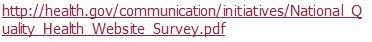 77
Health Literacy Online
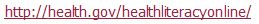 778
healthfinder.gov
79
CDC’s Contribution to Health Literacy Improvement June 16, 2016
Katherine Lyon-Daniel, Ph.D.CDC Associate Director for CommunicationHealthy People 2020 Health Communication and Health IT Progress Review
CDC & Public Health Communication
Communication of accurate & timely information is 1 element of effective public health 
Dr. Thomas Frieden, CDC Director, AJPH, 2014 
CDC’s Office of the Associate Director for Communication (OADC) leads agency communication strategy & execution  
Mission: leading customer-centered, science-based, & high-impact communication
Goals 
Maximize strategic communication
Ensure CDC’s work is accessible, understandable, & actionable
Maximize public trust & credibility
82
CDC’s Communication Approach
3 of 12 OADC communication principles include health literacy techniques
Plain language works best to eliminate ambiguity in research results and health recommendations
CDC considers diverse cultural & societal values & beliefs when developing messages
CDC communication is science-based, timely, accurate, respectful, credible, & consistent  
Communication expertise also is in Centers, Offices, divisions & branches
83
CDC’s Health Literacy Perspective
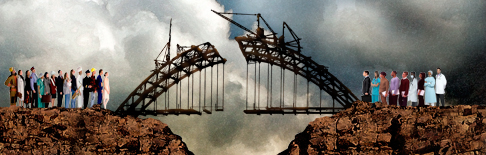 Health literacy results 
when we bridge gaps 
in communication


Health literacy techniques help professionals focus on  audiences’ needs when they 
- Share information with the public  
- Inform the public’s health decisions 
- Support protective health behaviors
84
Elements of CDC’s Approach to Health Literacy
CDC
Activities
Strategic
Plans
Healthy
People
Objectives
Plain
Writing
Act
85
CDC’s Support of HHS Health Literacy Work
Co-lead with ODPHP the HHS Health Literacy Workgroup 
Co-lead with ODPHP & ONC the HP2020 Health Communication & Health IT Workgroup 
Measuring the HP2020 objective on how risk information is communicated to the public 
Proposed objective
Created measurement system 
Providing data
86
How CDC is Promoting a Clear Communication Culture
How CDC is Promoting a Clear Communication Culture
Step 1: PLAN 
Who leads and participates in planning? 
Does the plan explain what you will accomplish and why it’s important?
Who must approve and use the plan?
Step 6: REPORT
Who is the audience for the data and what do they need to know?
How can you present the data to increase attention and lower information processing? 
How will you distribute and promote the data and findings?
Step 2: CONNECT
Who are the opinion leaders and gatekeepers? 
Who will help implement the plan? 
Who will persevere through the process?
COMMUNICATE
Step 5: MEASURE
What is your evaluation plan? 
Which clear communication metrics do you have and which do you need to create?
How often do you need to measure? 
Can you track activities and progress?
Step 3: TRAIN
Who needs what types of clear communication training? 
Who can train? 
How will you evaluate the training?
Step 4: PRODUCE
Which public materials must use clear communication techniques?
Who must create and review the clear communication materials?
Will you focus on new or revise existing materials?
87
Examples of CDC’s Health Literacy Activities & Implementation
Health literacy website
CDC Clear Communication Index
Everyday Words plain language suggestions 
Training and presentations  
5 online health literacy courses 
CDC.gov Features, Vital Signs & syndication of content 
Messages in popular formats & channels
Social media 
Tips from Former Smokers campaign
88
CDC’s Health Literacy Criteria
Science-based, standard clear communication criteria for developing and evaluating messages & materials 
Index criteria cover    
Main message, call to action, language, content organization, uncertainty
Health behaviors
Numeracy 
Health risks  

CDC Clear Communication Index
89
Example: Health Literacy in Practice with Zika Response
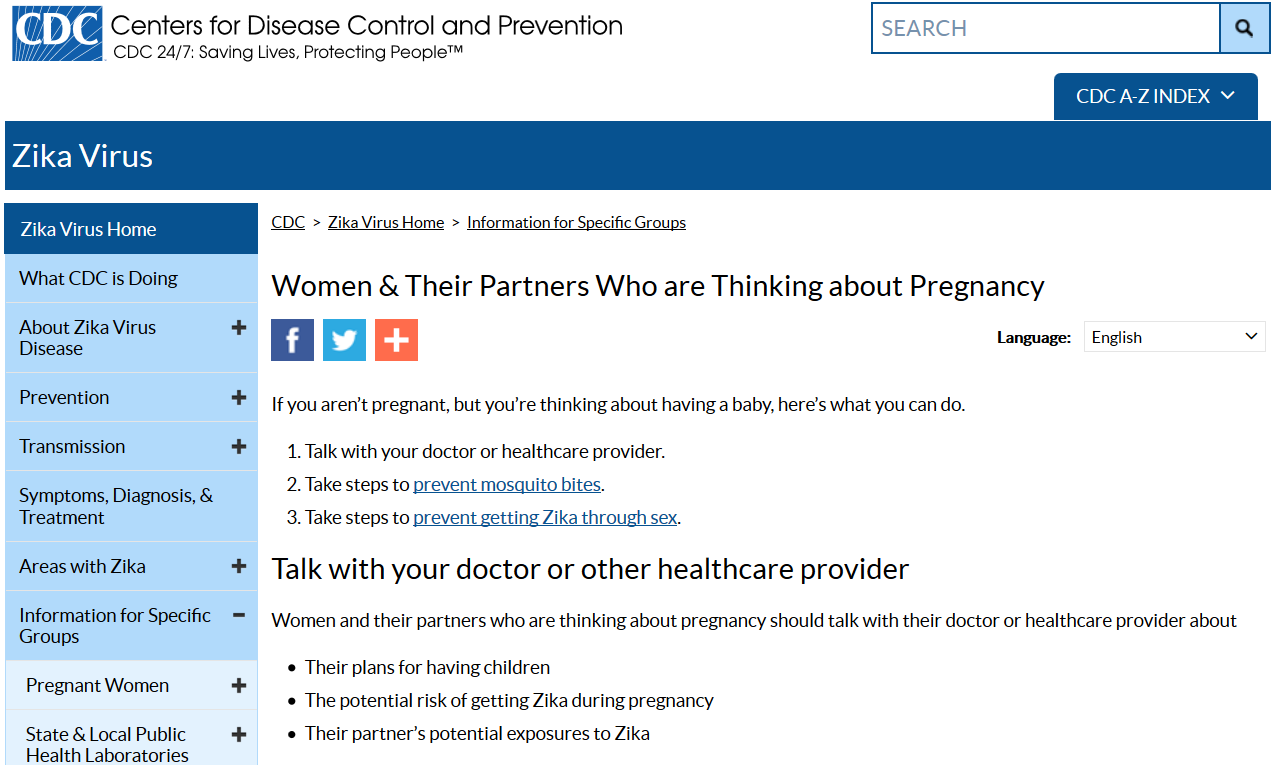 90
Next Steps
Consider how to meet the need for 
plain language materials in languages other than English
formats other than printed text that people with limited literacy skills can use
audience testing of materials
91
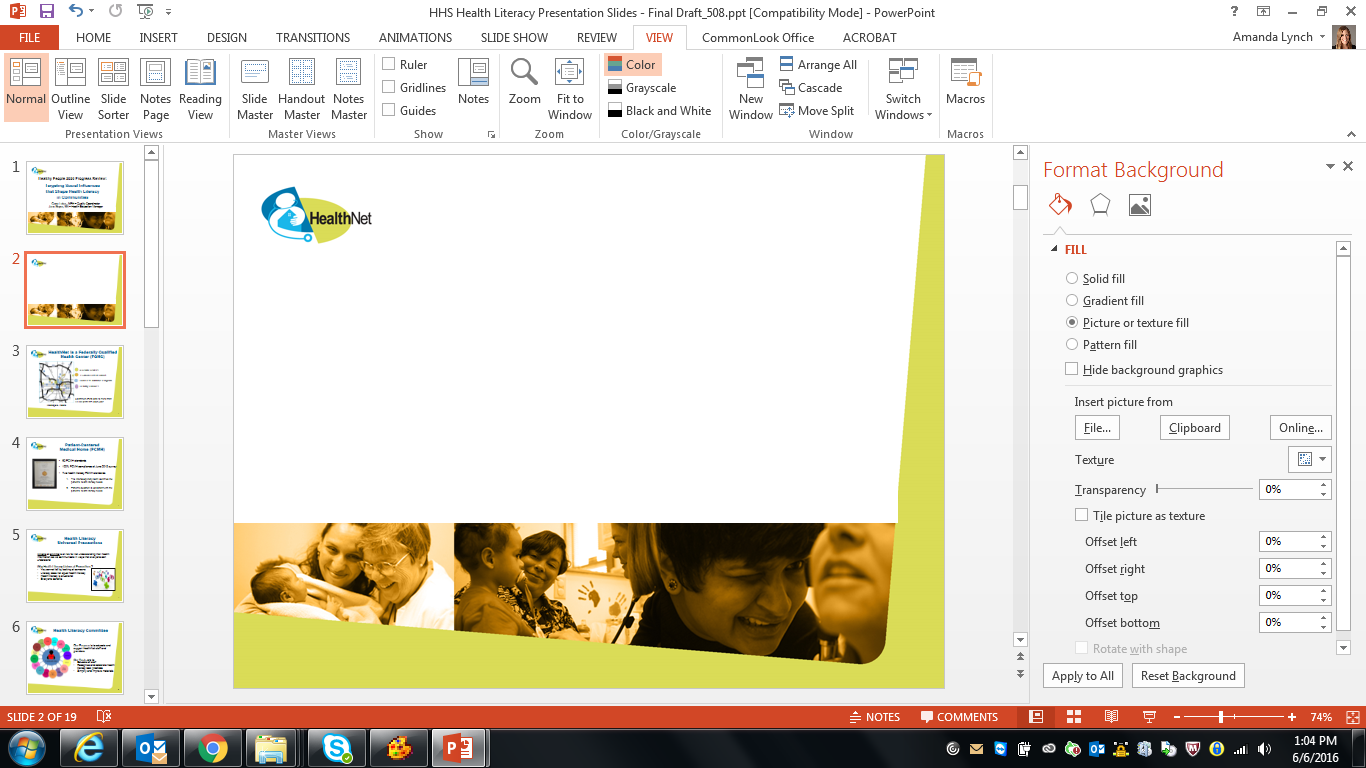 Healthy People 2020 Progress Review: 

Targeting Social Influences 
that Shape Health Literacy 
in Communities
Coco Lukas, MPH – Quality CoordinatorJane Meyer, MA – Health Education Manager
HealthNet is a Federally Qualified Health Center (FQHC)
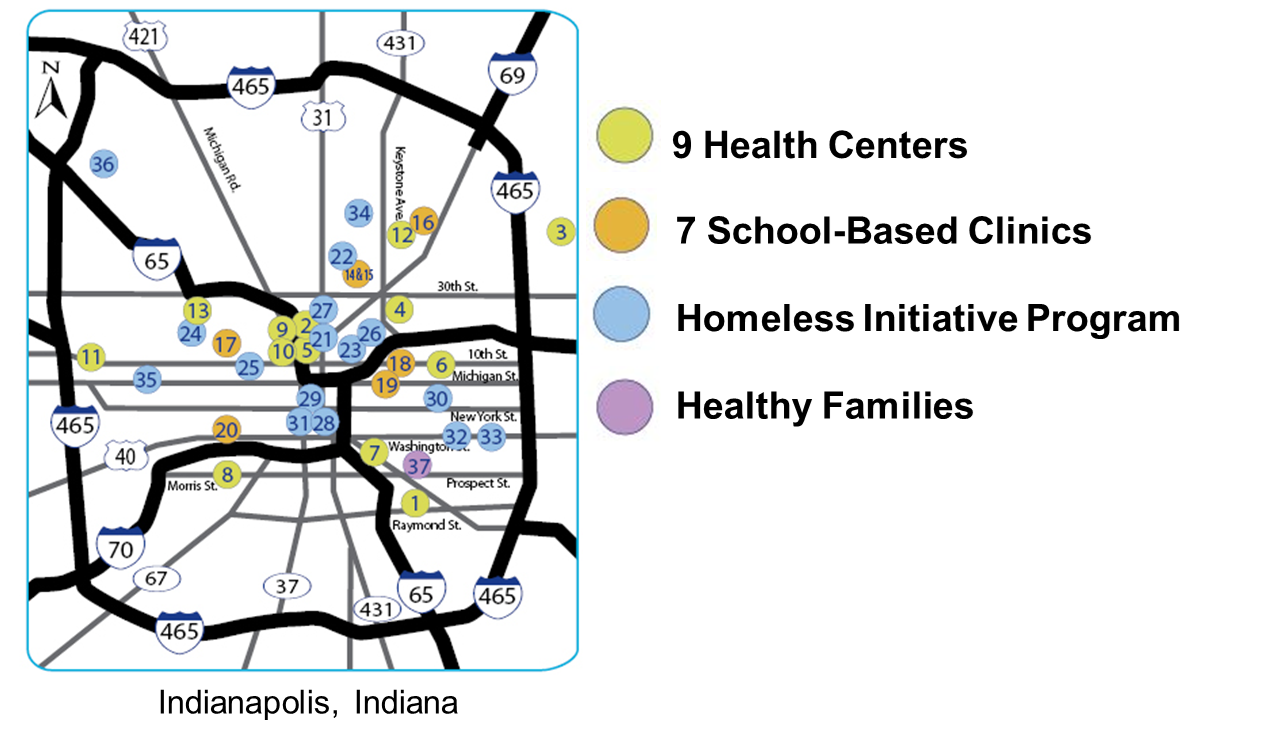 HealthNet offers care to more than 
59,000 patients each year
93
Patient-Centered Medical Home (PCMH)
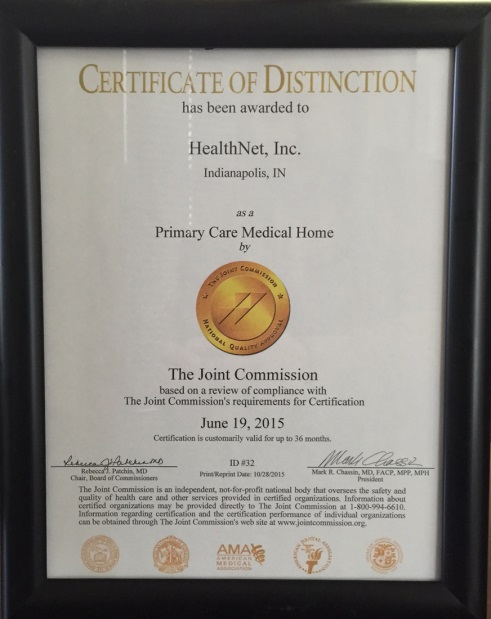 ­52 PCMH standards
­100% PCMH compliance at June 2015 survey 
Two ­health literacy PCMH standards:
The interdisciplinary team identifies the patient’s health literacy needs
Patient education is consistent with the patient’s health literacy needs
94
Health Literacy Universal Precautions
Anyone at anytime is at risk for not understanding their health information so we communicate in ways that everyone can understand

Why Health Literacy Universal Precautions?
You cannot tell by looking at someone
Literacy does not equal health literacy
Health literacy is situational
Everyone benefits
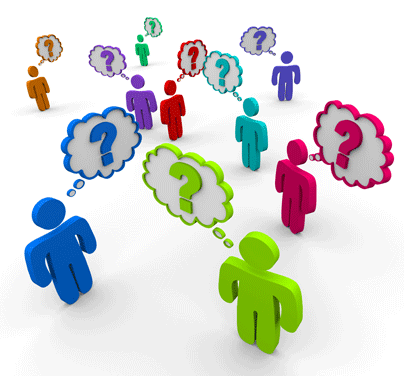 95
Health Literacy Committee
Our Purpose is to educate and support HealthNet staff and 
providers


Our Tasks are to:
Educate all staff 
Recognize and celebrate health literacy best practices 
Simplify and improve materials
96
Educate All Staff
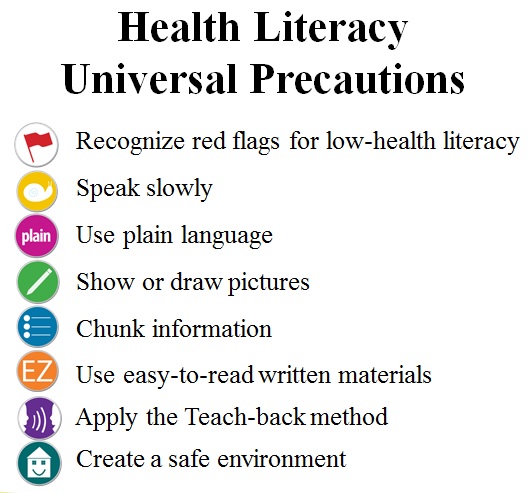 Developed training icons 

New hire training 

Essential annual training
97
Recognize and Celebrate Health Literacy Best Practices
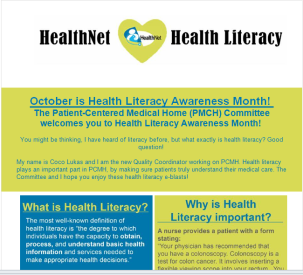 2013 Health Literacy Awareness Month 
e-blasts to staff promoting health literacy methods: plain language, teach-back and storytelling
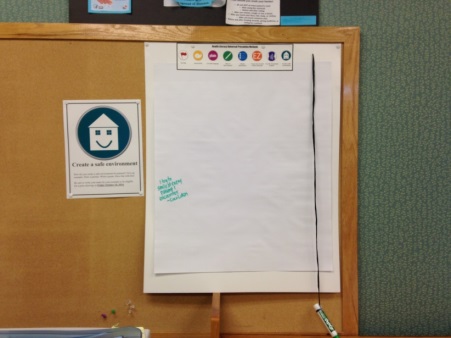 2014 Health Literacy Awareness Month
Visual/written depiction of how Health Literacy Universal Precaution methods are applied at each Health Center
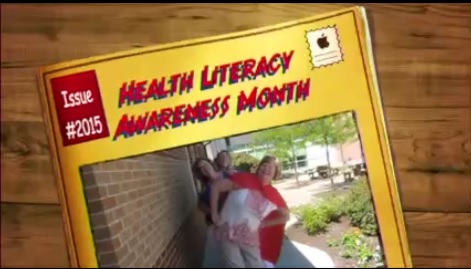 2015 Health Literacy Awareness Month
Video highlighting the efforts of HealthNet Health Literacy Heroes
98
Simplify and Improve Materials
99
Educational and Community-Based Programs
Insurance Outreach & Enrollment
Assist community with enrollment in state plans and the Marketplace 
Train staff and simplify material

Healthy Families
Work with parents in their homes to build strong families 
Simplify and improve participant survey
   
Tobacco Cessation and Nutrition
Support patients with behavior change 
Develop easy-to-understand action plans and follow-up on patient progress
100
Measure of Success:Revision Inventory & Training Data
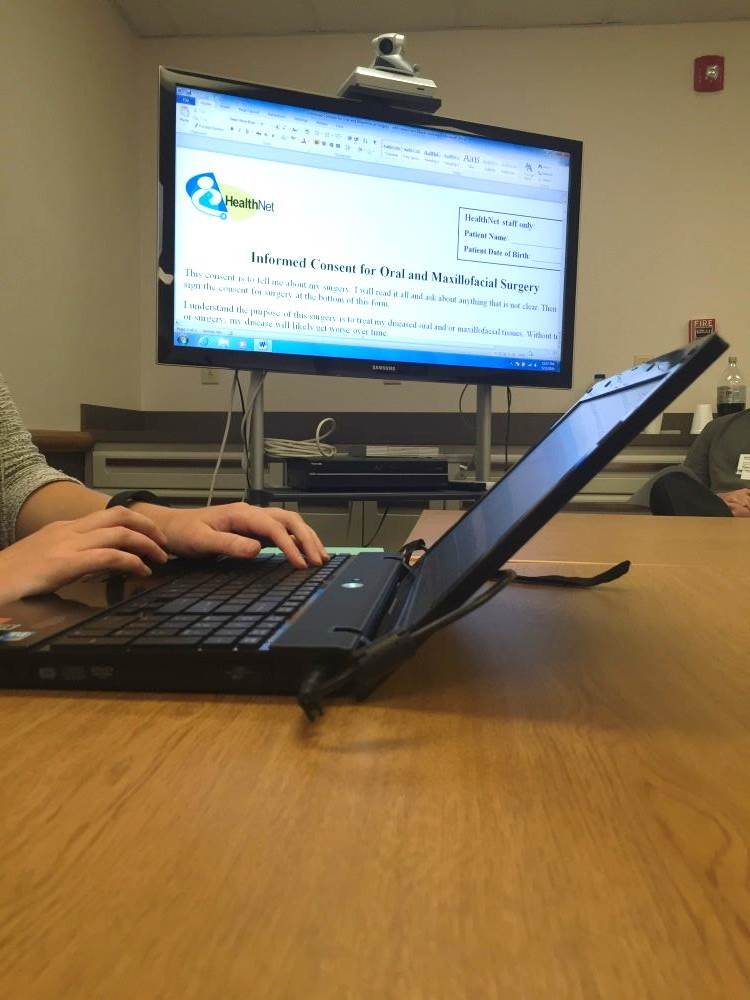 Revision Inventory
The number of plain language revisions increase yearly 

Training Data 
Training began in 2014
Every new hire is trained 
95% of 238 new employees passed the health literacy quiz in one attempt (September 2014 – March 2016)
101
Measure of Success:Patient Feedback Trends
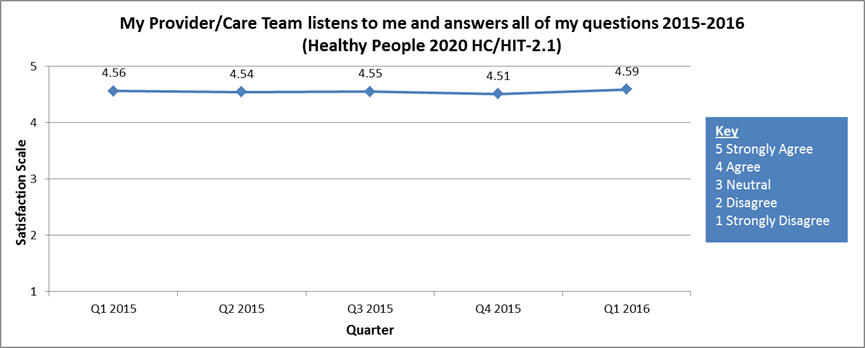 102
Measure of Success:Patient Feedback Trends
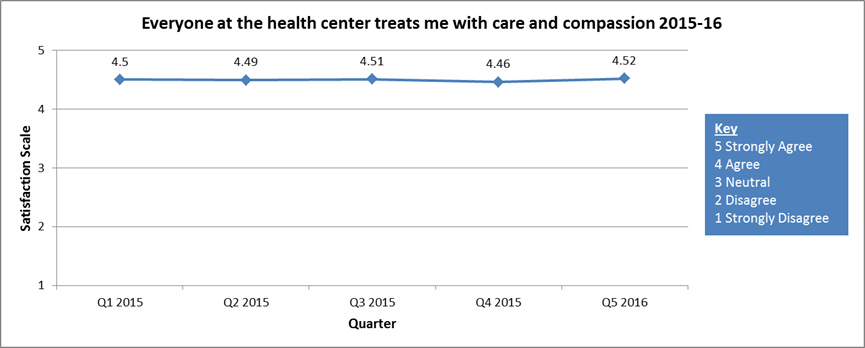 103
Measure of Success:Patient Feedback Trends
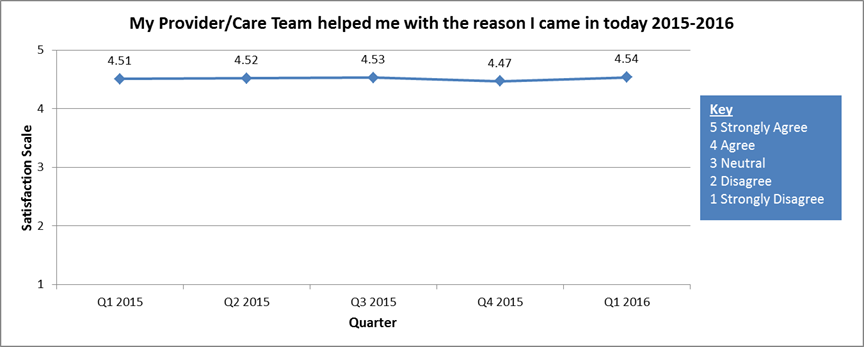 104
Opportunity for Improvement:Patient Feedback Trends
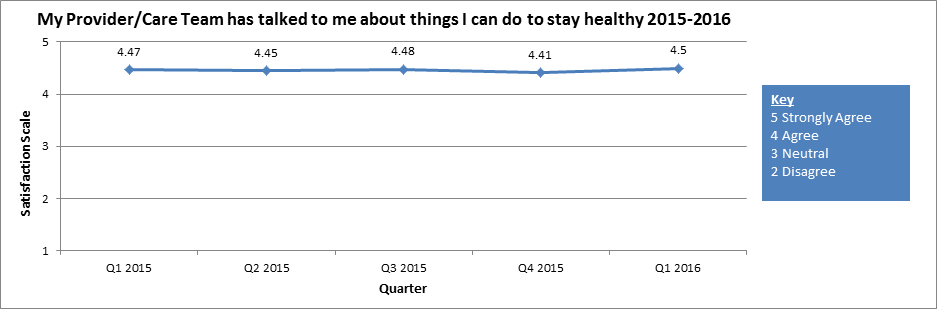 105
Opportunity for Improvement:Patient Feedback Trends
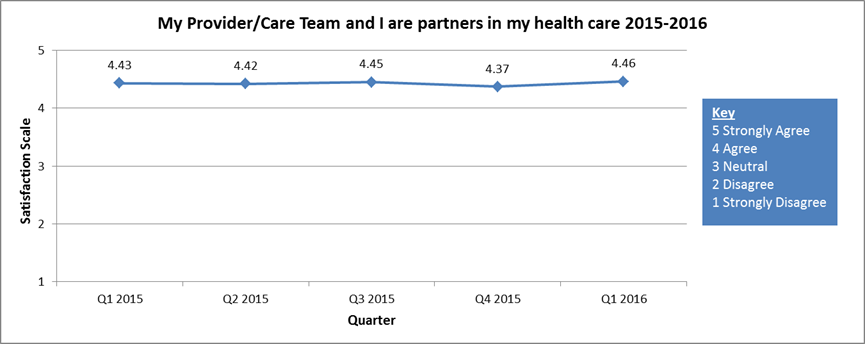 106
Our Next Steps
Patient Advisory Council
Obtain patient feedback 

Patient Portal
Explain Patient Portal to patients 

Clinical Measures
Link health literacy to clinical efforts 

Health Literacy Month 2016   
Assess staff training needs and if their needs were met
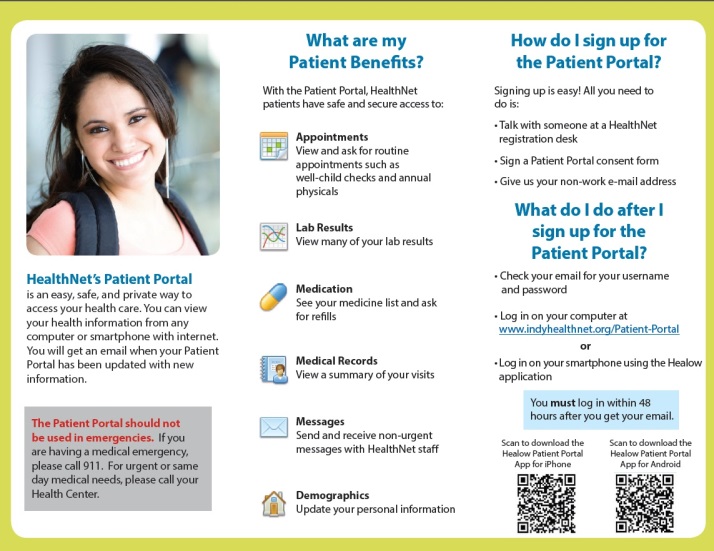 107
Lessons Learned and Key Takeaways
Ensure your committee reflects all parts of your organization

Learn what works for your organization 

Involve patients 

Establish standards for written materials and communicate those with staff

Measure and track your efforts
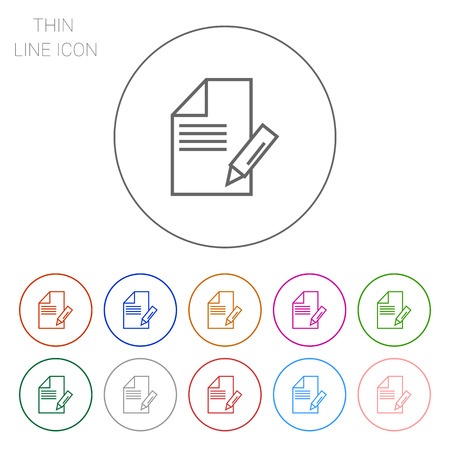 108
Resources
Universal Precautions Toolkit
http://www.ahrq.gov/professionals/quality-patient-safety/quality-resources/tools/literacy-toolkit/healthlittoolkit2.html 

PCMH through The Joint Commission 
https://www.jointcommission.org/accreditation/pchi.aspx

Contact Us
HealthNet, Inc.
(317) 957-2022
www.indyhealthnet.org 

       facebook.com/indyhealthnet
       @indy_healthnet, @giveacareindy


Blog: GiveACareIndy.org
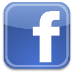 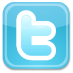 109
Roundtable Discussion Carter Blakey, Deputy DirectorOffice of Disease Prevention and Health Promotion
Who’s Leading the Leading Health Indictors? Webinar
Join us on Thursday, July 21st from 12:00 to 1:00 pm ET for a Healthy People 2020 Who’s Leading the Leading Health Indicators? webinar on Substance Abuse.
 
Registration on HealthyPeople.gov available soon
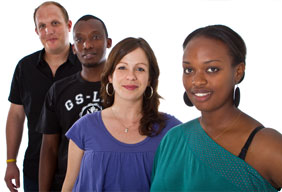 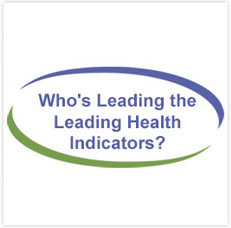 111
Healthy People 2020 Stories from the Field
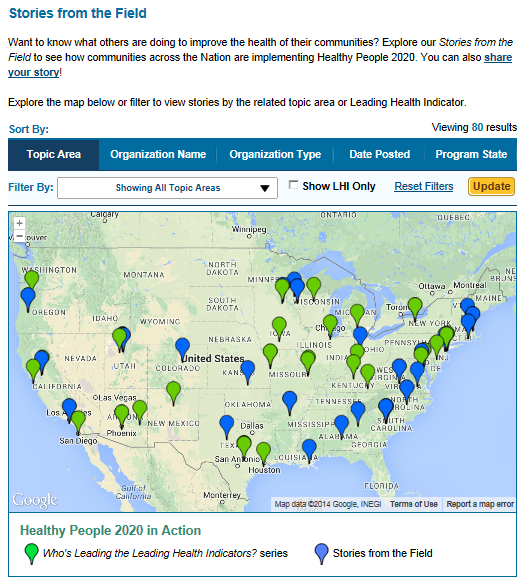 A library of stories highlighting ways organizations across the country are implementing Healthy People 2020
Healthy People in Action 
http://www.healthypeople.gov/2020/healthy-people-in-action/Stories-from-the-Field
Progress Review Planning Group
Audrey Williams    
      (CDC/ONDIEH)
Chandak Ghosh (HRSA)
Cynthia Baur (CDC/OD)
Linda Harris (HHS/ODPHP) 
Victor Lazzaro (HHS/ONC)
Lana Moriarty (HHS/ONC)
Stan Lehman (CDC/OD)
Jennifer Villani (NIH/OD) 
Lenee Simon (HHS/OASH)
Suzie BurkeBebee (HHS/ASPE)
Barbara Disckind (HHS/OWH) 
Irma Arispe (CDC/NCHS) 
David Huang (CDC/NCHS)
Leda Gurley (CDC/NCHS)
Asel Ryskulova (CDC/NCHS)
LaJeana Hawkins (CDC/NCHS)
Robin Pendley (CDC/NCHS)
Robin Cohen (CDC/NCHS)
Ninee Yang (CDC/NCHS)
Eric Jamoom (CDC/NCHS)
Carter Blakey (HHS/ODPHP)
Theresa Devine (HHS/ODPHP)
Caitie Blood (HHS/ODPHP) 
Yen Lin (HHS/ODPHP)
Stay Connected
Web	      healthypeople.gov
			Email	      healthypeople@hhs.gov
			Twitter      @gohealthypeople
			LinkedIn     Healthy People 2020
			YouTube    ODPHP (search “healthy people”)
Join the Healthy People Listserv & Consortium
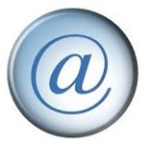 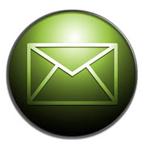 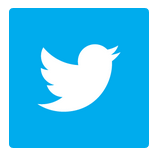 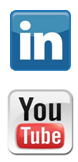 114